ECEN 460, Spring 2024Power System Operation and Control
Class 20: Power System Generator Dynamic Models
Prof. Adam Birchfield
Dept. of Electrical and Computer Engineering
Texas A&M University
abirchfield@tamu.edu
Generator Transient Stability Models
In order to study the transient response of a power system we need to develop models for the generator valid during the transient time frame of several seconds following a system disturbance
We need to develop both electrical and mechanical models for the generators
Generator Electrical Model
The simplest generator model, known as the classical model, treats the generator as a voltage source behind the direct-axis transient reactance; the voltage magnitude is fixed, but its angle changes according to the mechanical dynamics
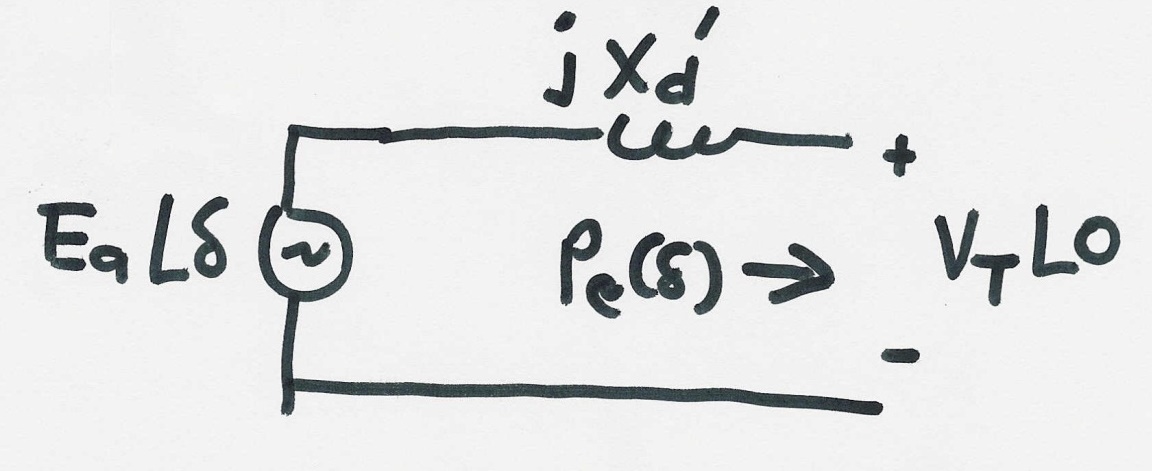 Generator Mechanical Model
Generator Mechanical Block Diagram
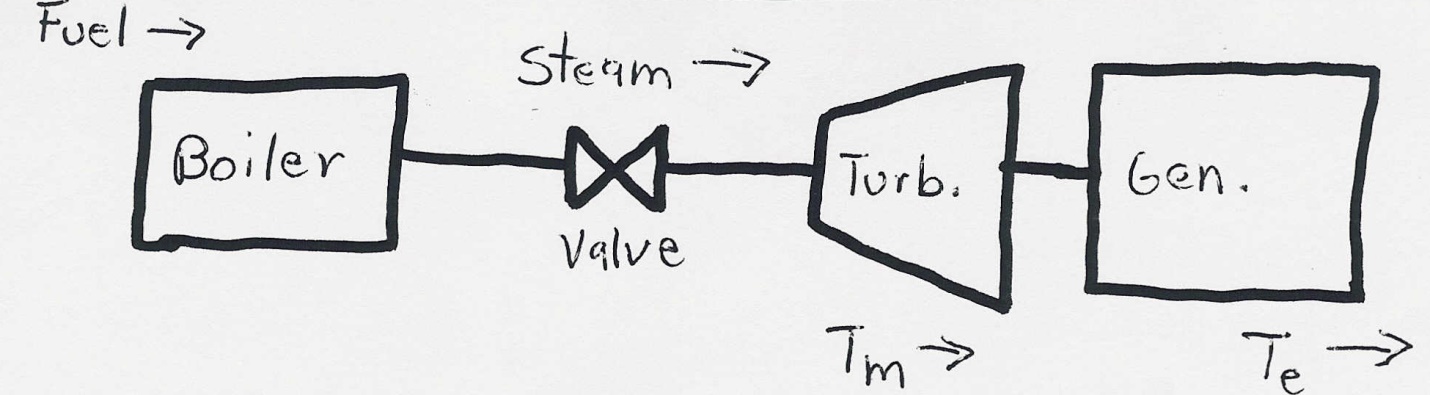 Generator Mechanical Model, Cont’d
Generator Mechanical Model, Cont’d
Generator Mechanical Model, Cont’d
Generator Swing Equation
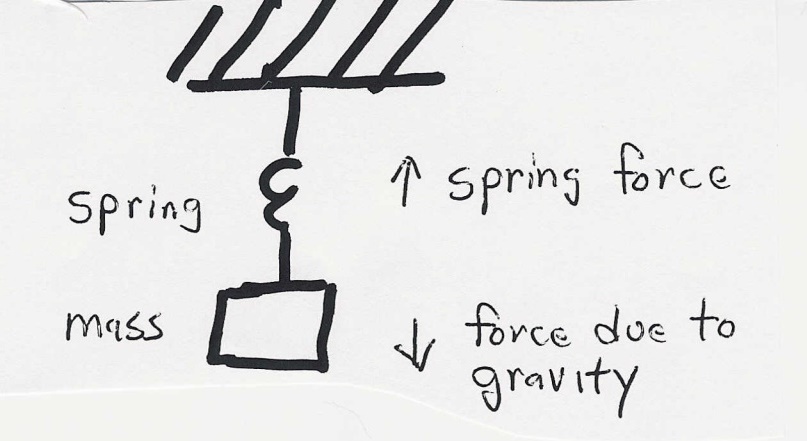 Single Machine Infinite Bus (SMIB)
To understand the transient stability problem we’ll first consider the case of a single machine (generator) connected to a power system bus with a fixed voltage magnitude and angle (known as an infinite bus) through a transmission line with impedance jXL
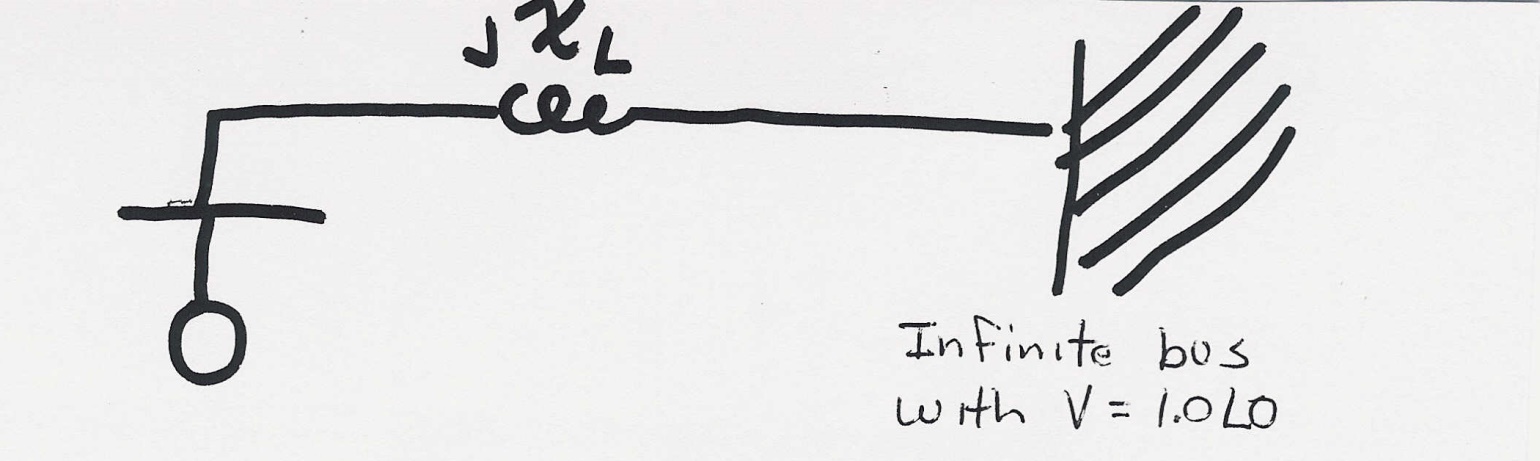 SMIB, Cont’d
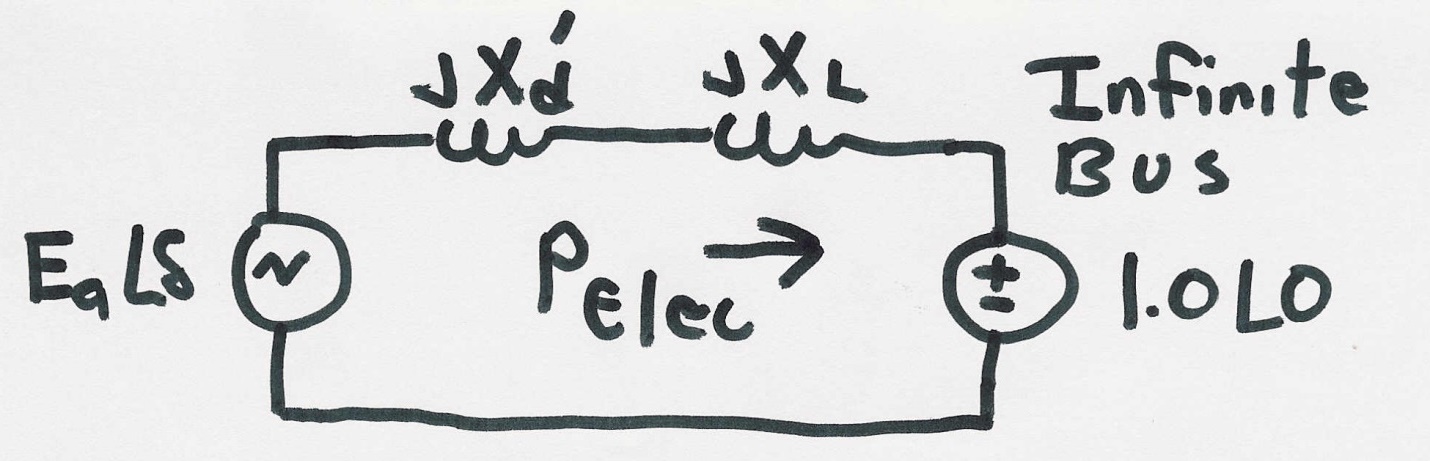 SMIB Equilibrium Points
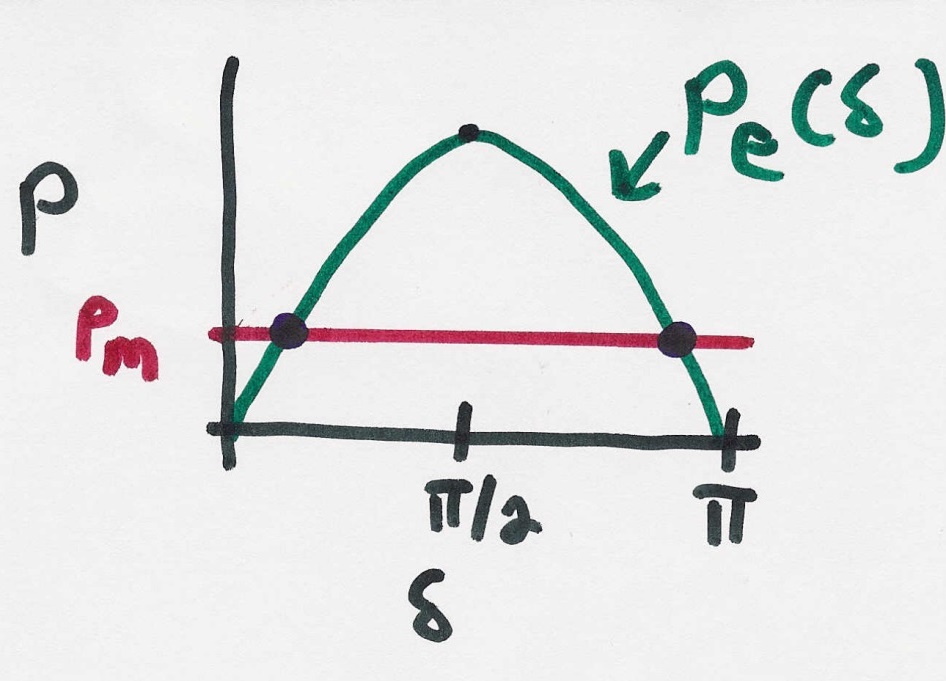 Transient Stability Analysis
For transient stability analysis we need to consider three systems
Prefault - before the fault occurs the system is assumed to be at an equilibrium point
Faulted - the fault changes the system equations, moving the system away from its equilibrium point
Postfault - after fault is cleared the system hopefully returns to a new operating point
Actual transient stability studies can havemultiple events
Transient Stability Solution Methods
There are two methods for solving the transient stability problem
Numerical integration
this is by far the most common technique, particularly for large systems; during the fault and after the fault the power system differential equations are solved using numerical methods
Direct or energy methods; for a two bus system this method is known as the equal area criteria
mostly used to provide an intuitive insight into the transient stability problem
SMIB Example
Assume a generator is supplying power to an infinite bus through two parallel transmission lines.  Then a balanced three phase fault occurs at the terminal of one of the lines.  The fault is cleared by the opening of this line’s circuit breakers.
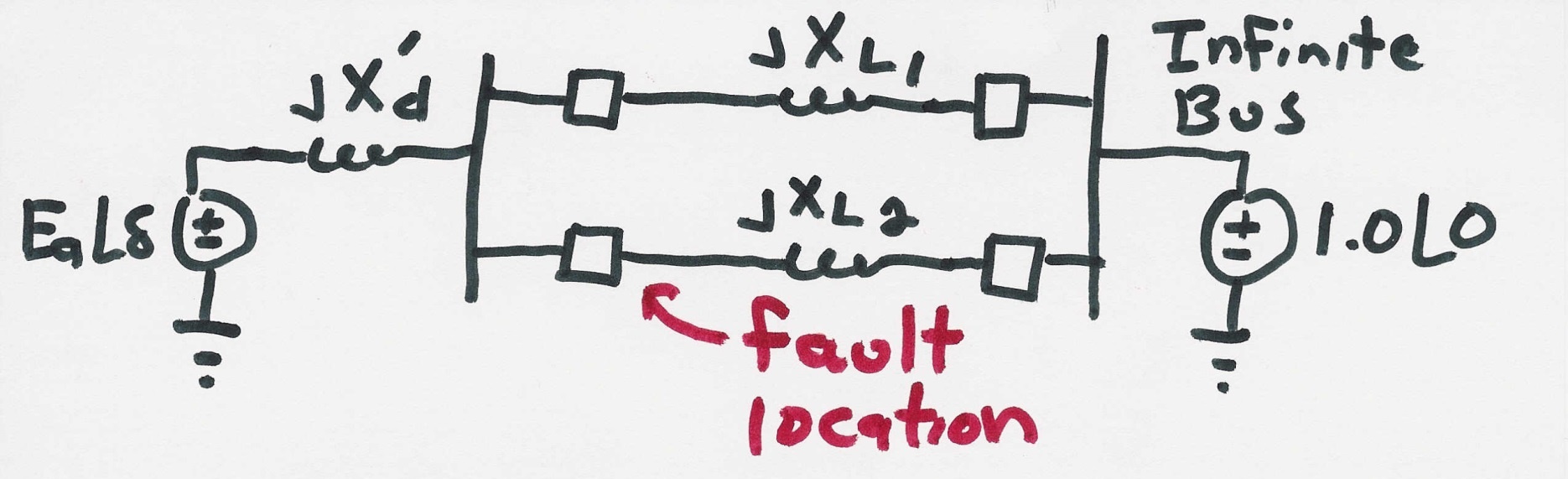 SMIB Example, Cont’d
Simplified prefault system
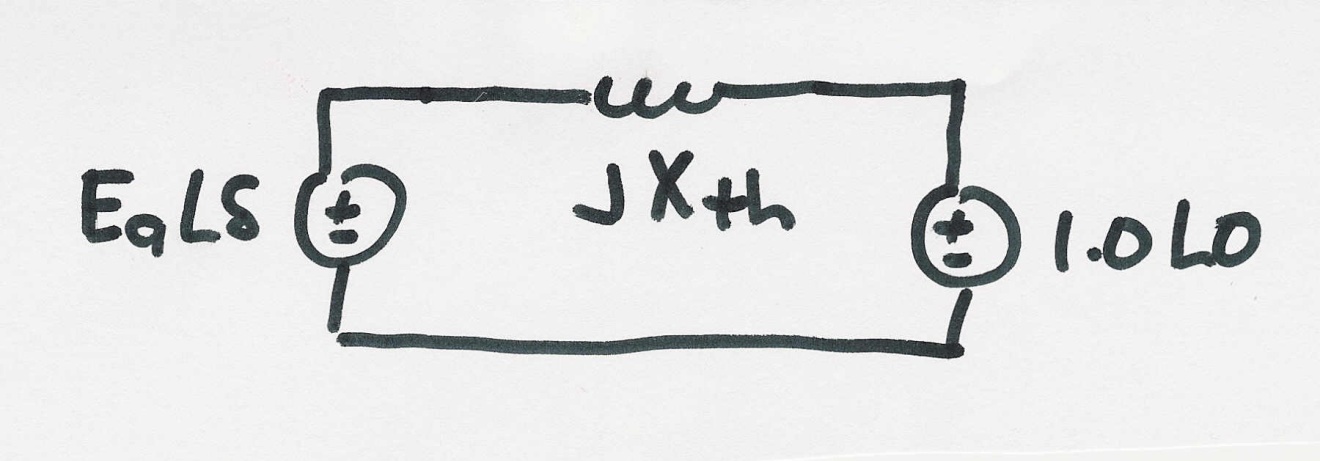 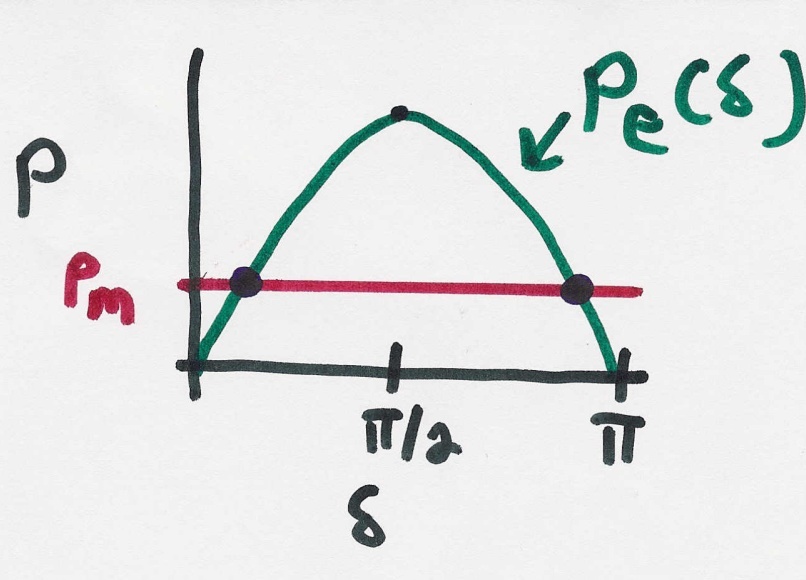 SMIB Example, Faulted System
During the fault the system changes
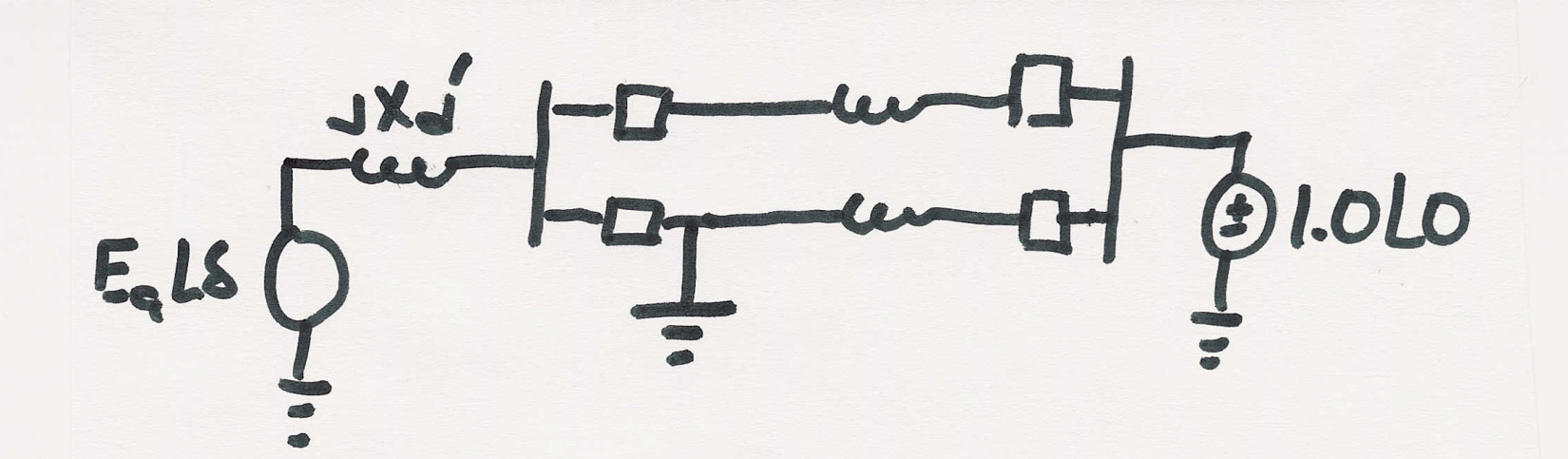 The equivalent system during the fault is then
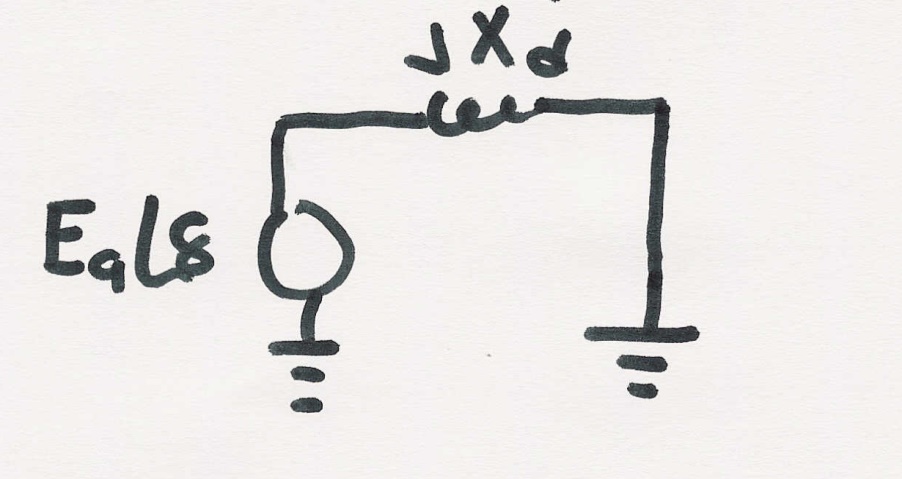 During this fault no
power can be transferred
from the generator to 
the system
SMIB Example, Post Fault System
After the fault the system again changes
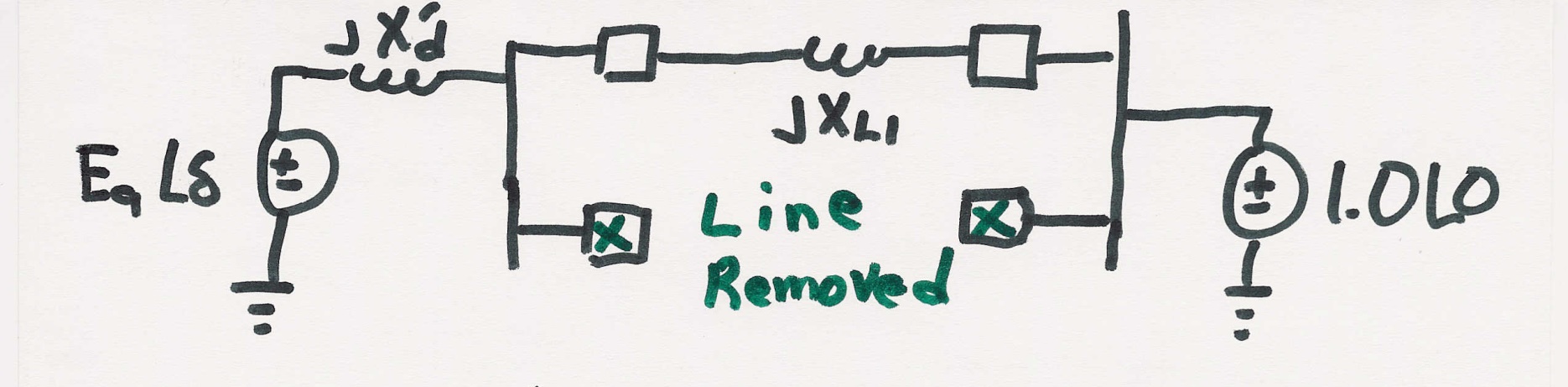 The equivalent system after the fault is then
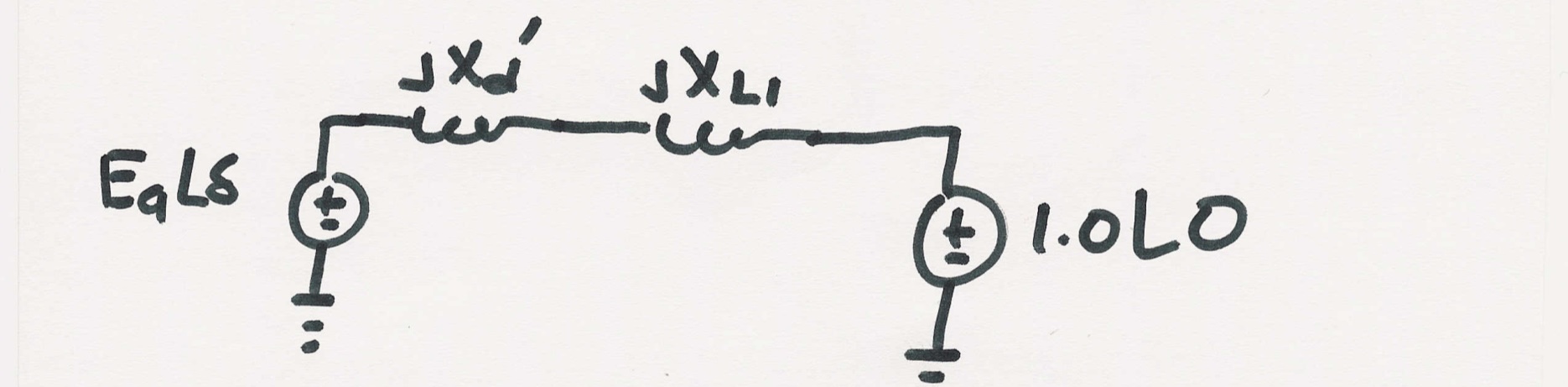 SMIB Example, Dynamics
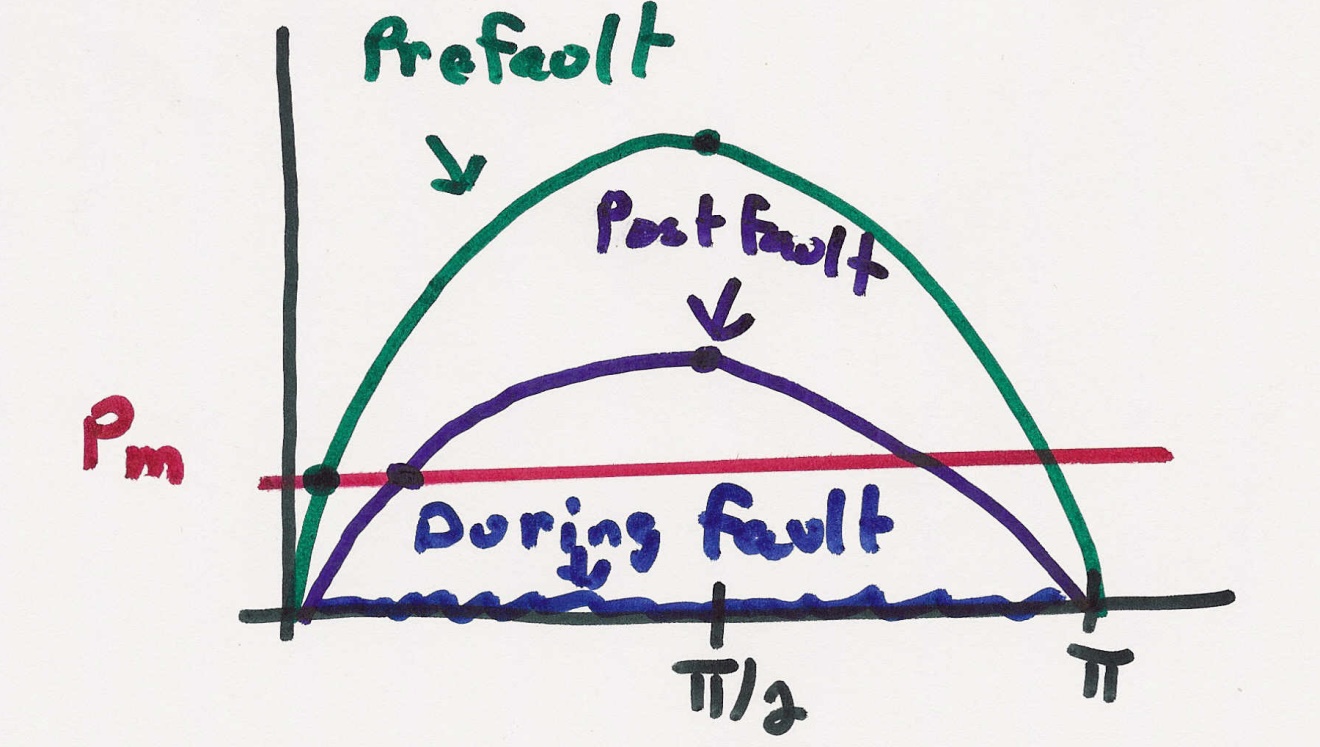 The Generator Dynamic Equations We Will Use
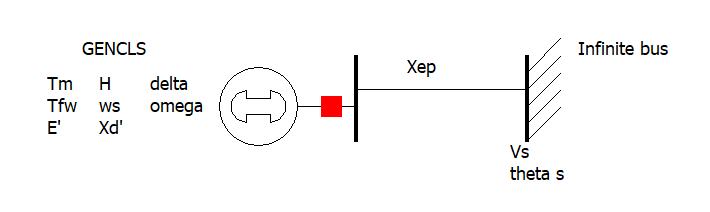 SMIB Example
Assume a generator is supplying power to an infinite bus through two parallel transmission lines.  Then a balanced three phase fault occurs at the terminal of one of the lines.  The fault is cleared by the opening of this line’s circuit breakers.
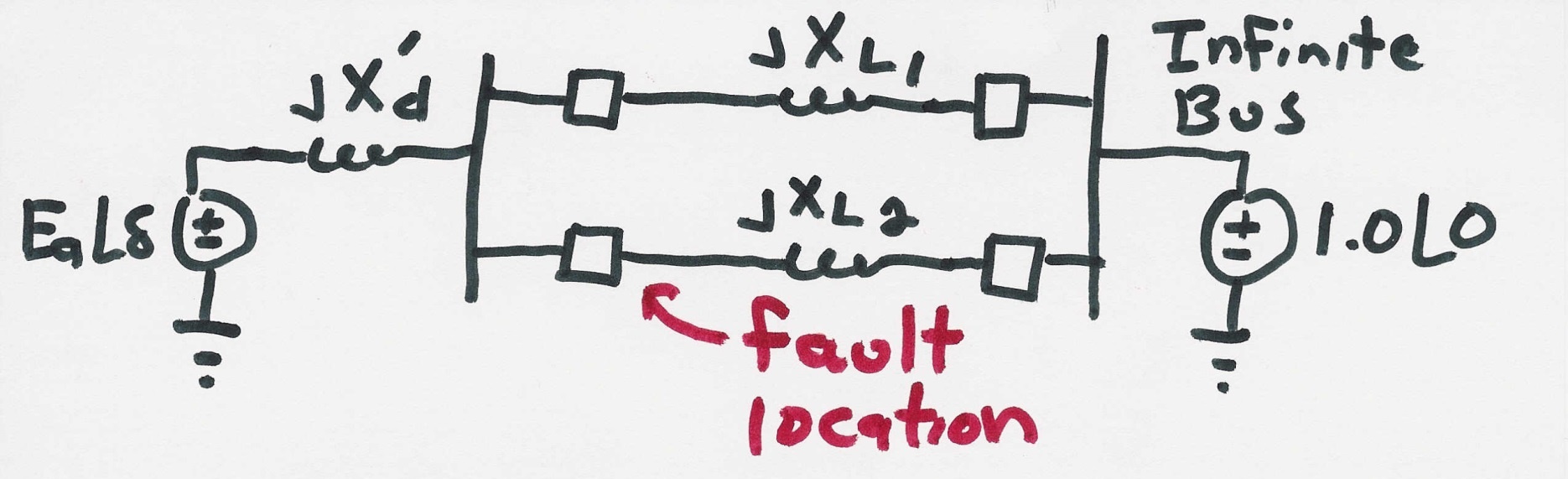 SMIB Example, Cont’d
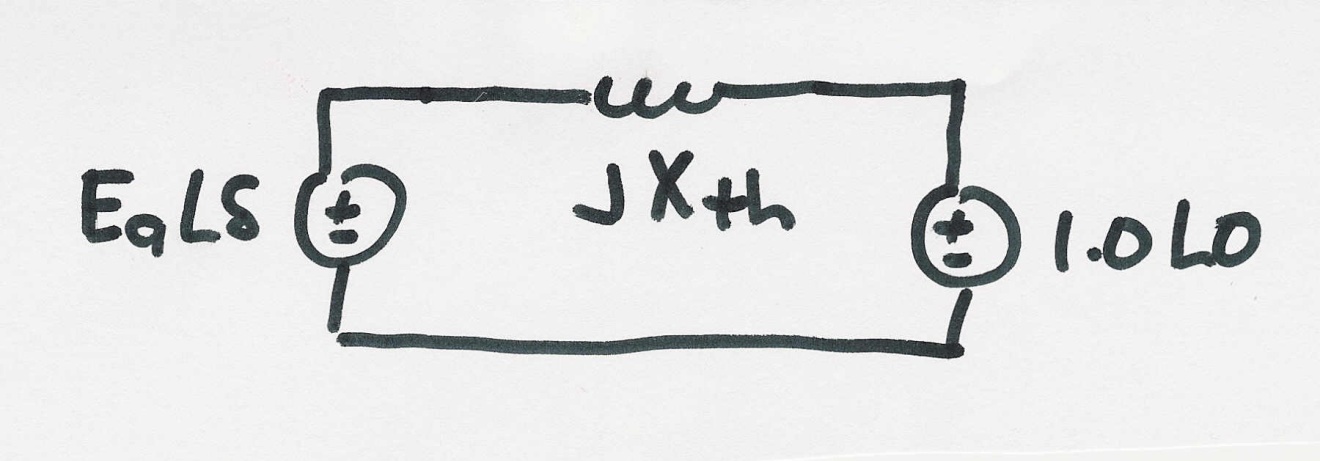 SMIB Example, Faulted System
During the fault the system changes
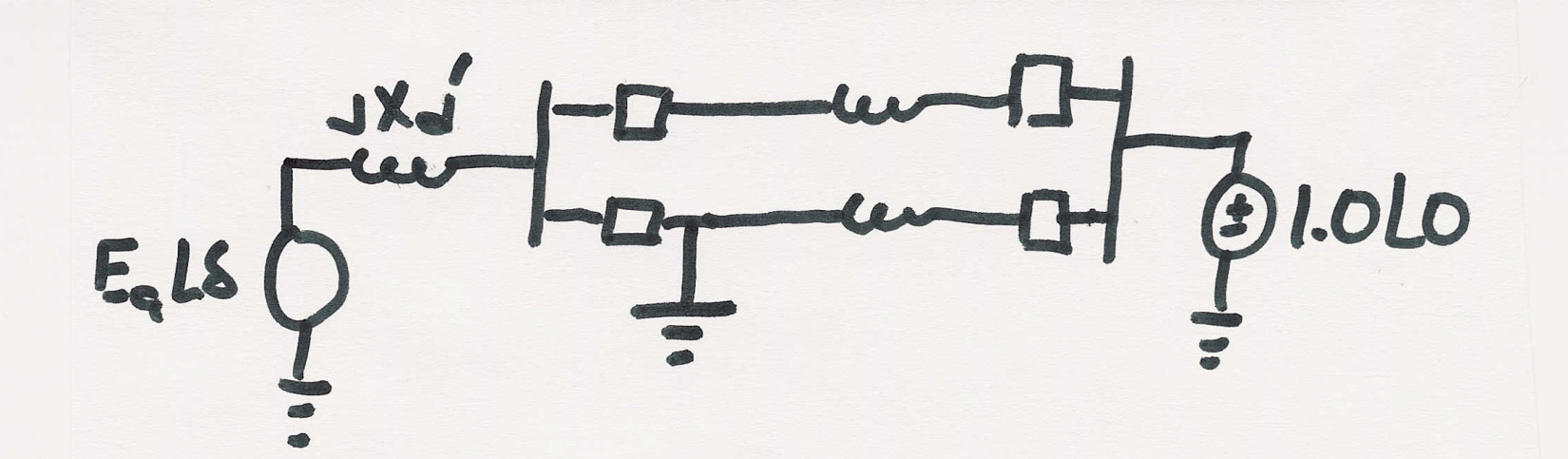 The equivalent system during the fault is then
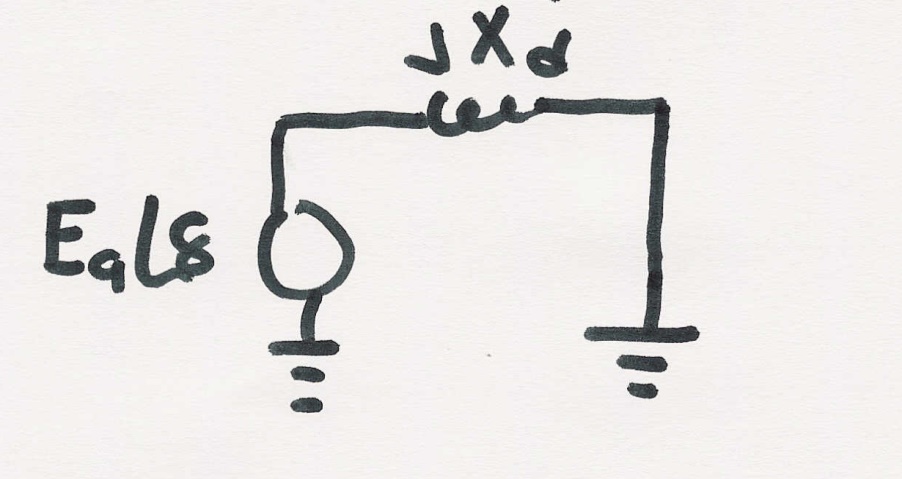 During this fault no
power can be transferred
from the generator to 
the system
SMIB Example, Post Fault System
After the fault the system again changes
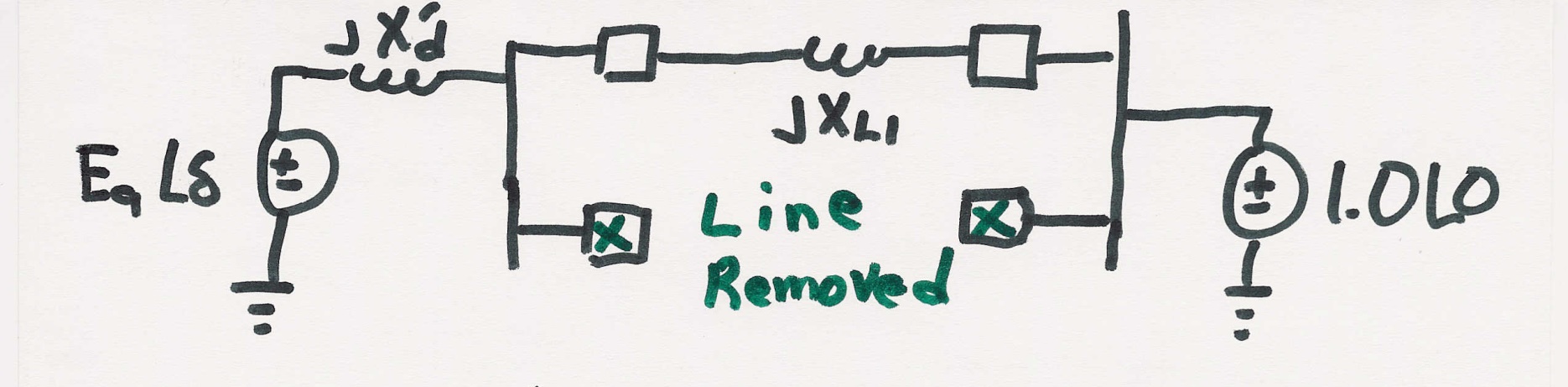 The equivalent system after the fault is then
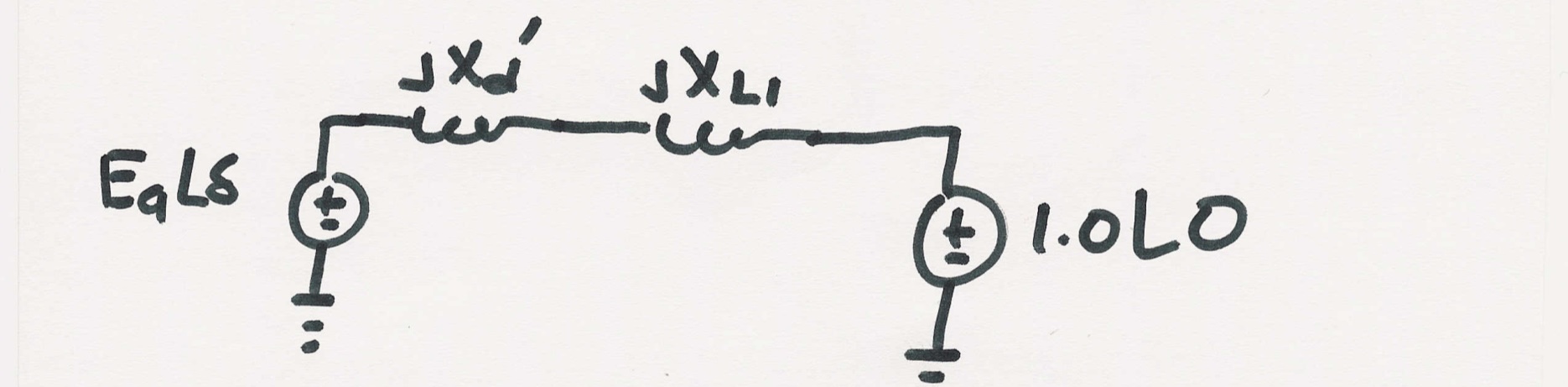 Handout Example
A 60 Hz generator is supplying 200 MW and 0 Mvar to an infinite bus (with 1.0 per-unit) through two parallel transmission lines. Each transmission line has a per-unit impedance (with 100 MVA base) of j0.04. The per-unit transient reactance for the machine is j0.03, and its inertia constant is 10 seconds. A fault occurs at time = 0 halfway down one of the lines.
A 60 Hz generator is supplying 200 MW and 0 Mvar to an infinite bus (with 1.0 per-unit) through two parallel transmission lines. Each transmission line has a per-unit impedance (with 100 MVA base) of j0.04. The per-unit transient reactance for the machine is j0.03, and its inertia constant is 10 seconds. A fault occurs at time = 0 halfway down one of the lines.
Homework